DOA BELAJAR
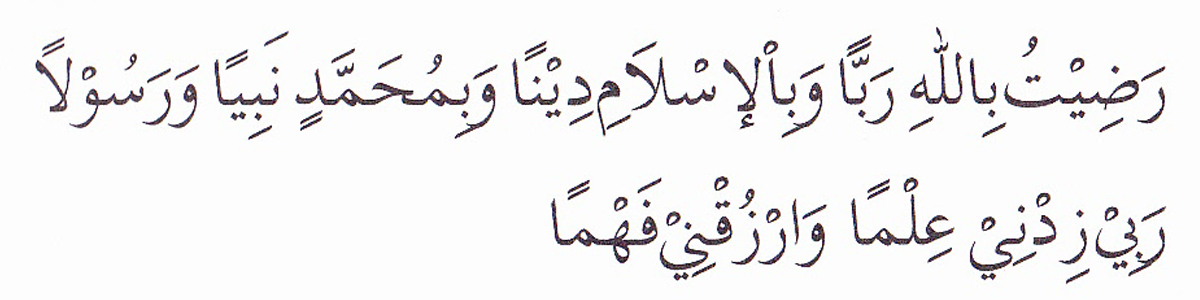 PEMBUKA BELAJAR
“Kami ridho Allah SWT sebagai Tuhanku, Islam sebagai agamaku, dan Nabi Muhammad sebagai Nabi dan Rasul, Ya Allah, tambahkanlah kepadaku ilmu dan berikanlah aku kefahaman”
PEMERINTAH DAN PEMERINTAHAN
NUR FAIDATI
Disampaikan pada Pengantar Ilmu Politik
BEBERAPA PEMAHAMAN
Tentang kaitan Politik dan Pemerintahan
Government & segala bentuk implikasinya mrpkn jantung dari studi Ilmu Politik
Ilmu Pemerintahan sulit melepaskan diri dari Ilmu Politik
(Kuper, 2004:418)
(Ndraha, 1999:7)
3
Definisi 
Pemerintahan
Pemerintah dan Pemerintahan
Pemerintah  Organ (badan, lembaga), atau alat perlengkapan negara.
Pemerintahan  bidang tugas atau fungsi.
Pemerintahan dalam Arti Luas dan Sempit
Pemerintahan (luas)  semua organ-organ, badan-badan atau lembaga-lembaga, alat-alat kelengkapan negara atau aparatur negara yang menjalankan pelbagai macam kegiatan atau aktivitas untuk menbcapai tujuan negara.
Pemerintah (luas)  semua lembaga negara yang terdiri dari lembaga-lembaga legislatif, eksekutif, dan yudikatif (John Locke dan Mosteqiueu)
Pemerintah (sempit)  hanyalan ditujukan pada lembaga eksekutif saja.
Lembaga eksekutif (baik di pusat (presiden- wakil presiden dan kabinetnya (departemen), dan beberapa lembaga lainnya. Gubernur, Bupati, Walikota, dan jajaran pemerintahan kebwahnya).
Pemerintahan
Pemerintahan Umum   keseluruhan struktur dan proses-proses didalamnya (proses&tata cara) perumusan kebijakan dan keputusan yang bersifat mengikat, untuk dan atas nama kehidupan bersama (U. Rosental).
Pemerintahan  kegiatan di dalam negara yang bersumber pada kedaulatan dan kemerdekaan negara. 
Obyek sasaran  rakyat dan wilayah negara.
Dasar negara  landasan dan tujuan negara (arah perjalanannya)
Pemerintahan  segala kegiatan/ usaha yang terorganisir, bersumber pada kedaulatandan kemerdekaan, berlandaskan dasar negara, mengenai rakyat dan wilayah negara tersebut demi tercapainya tujuan negara.
Pemerintahan  kegiatan yang terorganisisr mempunyai makna bahwa kegiatan-kegiatan tersebut dilakukan oleh sekelompok orang untuk mencapai tujuan bersama, dengan kerjasama, adasnya pembagian kerja, dibawah satu pimpinan.
Secara Struktur Fungsional  suatu sistem (struktur atau organisasi) dari berbagai macam fungsi yang dilaksanakan atas dasar-dasar tertentu untuk mewujudkan tujuan negara.
Tugas dan fungsi  hanya dapat dilaksanakan apabila disertai  dengan kewenangan/ kekuasaan.
Dalam arti luas : Pemerintahan adalah perbuatan memerintah yang dilakukan oleh badan    legislatif, eksekutif, dan yudikatif di suatu negara dalam mencapai tujuan negara.

Dalam arti sempit : Pemerintahan adalah perbuatan memerintah yang dilakukan oleh badan eksekutif beserta jajarannya dalam mencapai tujuan negara.
Menurut Utrecht ada 3 pengertian :
Pemerintahan adalah gabunagn dari semua badan kenegaraan yang memiliki kekuasaan  untuk memerintah (legislatif,Eksekutif, Yudikatif).
Pemerintahan adalah gabungan badan-badan kenegaraan tertinggi yang memiliki kekuasaan memerintah (Presiden, Raja, Yang dipertuan Agung).
Pemerintahan dalam arti kepala pemerintahan (Presiden/Perdana Menteri) bersama kabinetnya.
Menurut Offe Pemerintahan adalah hasil dari tindakan administratif dalam berbagai bidang, bukan  hanya hasil dari pelaksanaan tugas pemerintah dalam melaksanakan undang-undang melainkan hasil dari kegiatan bersama antara lembaga pemerintahan dengan klien masing-masing.

Menurut Kooiman Pemerintahan adalah proses interaksi antara berbagai aktor dalam pemerintahan dengan kelompok sasaran atau berbagai individu masyarakat.
Menurut Austin Ranney pemerintahan adalah proses kegiatan pemerintah dalam membuat dan menegakkan hukum dalam suatu negara.

Menurut Kamus Umum Bahasa Indonesia pemerintahan berarti :
Proses, cara, perbuatan memerintah.
Segala urusan yang dilakukan negara dalam menyelenggarakan kesejahteraan rakyat dan kepentingan negara.
PEMERINTAH
Menunjuk kepada 4 pengertian pokok (Finer dalam Kuper, 2000:419)
Institusi/Lembaga
Proses
Jabatan/Orang
Sistem
Pemerintah menunjukkan keberadaan dimana proses pemerintahan tersebut berlangsung
Pemerintah menunjukkan secara langsung orang yang menduduki jabatan sebagai pelaksana kekuasaan
Pemerintah mengacu pada aspek bentuk, metode atau system pemerintahan
Pemerintahan dioperasionalkan oleh mereka yang memegang kekuasaan yang sah
15